Remote Work
Eine Revolution unserer Arbeitswelt und ihrer Orte

Lorenz Ramseyer
Präsident Digitale Nomaden Schweiz, Remote Work Berater,
Speaker und Dozent
kfmv.ch I Kaufmännischer Verband 2023
1
Lorenz RamseyerRemote Work Consultant & Präsident Digitale Nomaden Schweiz
25.08.2023
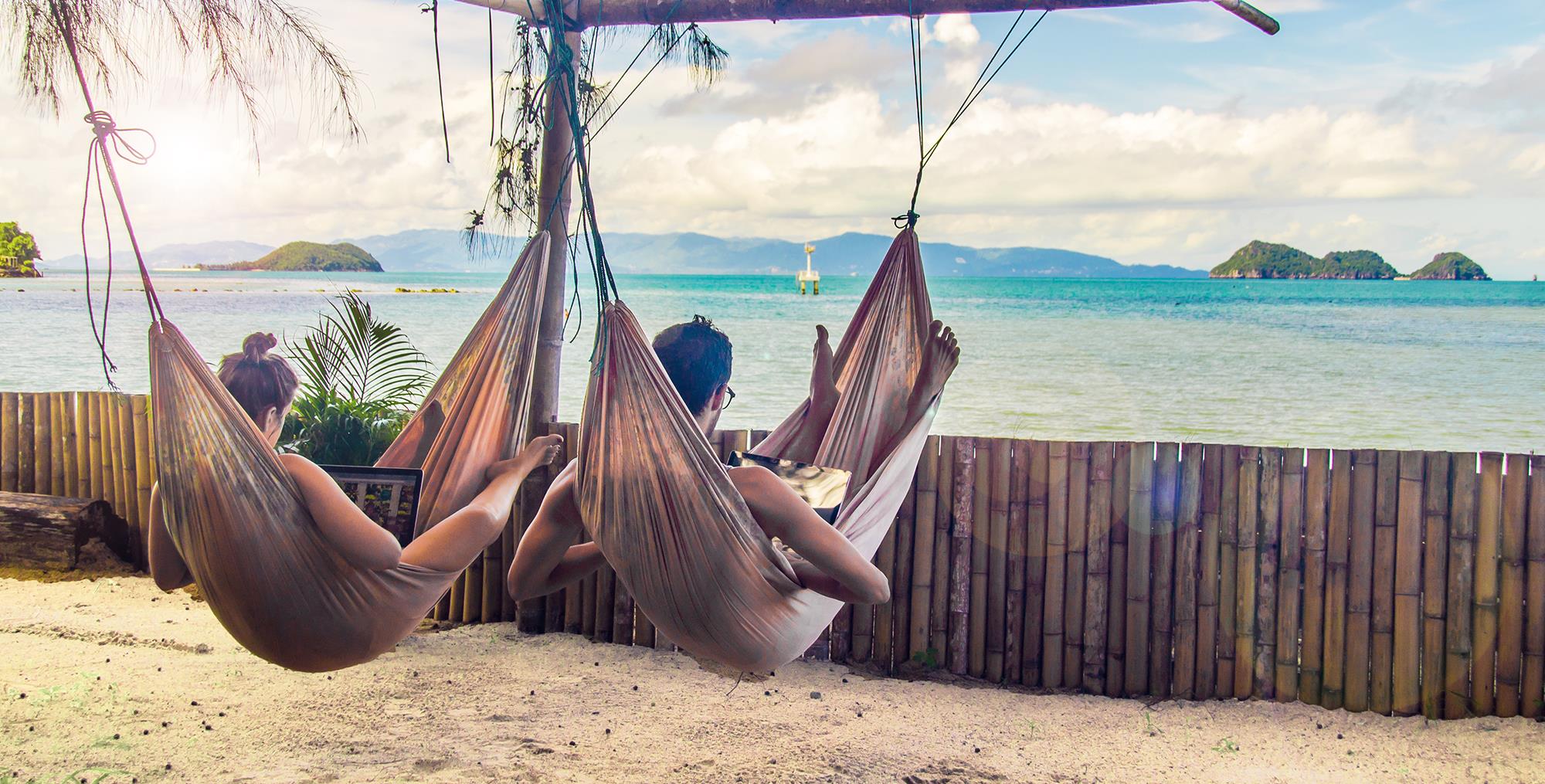 Digitale Nomaden – Traum oder Realität?
25.08.2023
kfmv.ch I Kaufmännischer Verband 2023
Im Ausland
Holbox, Mexico
Hội An, Vietnam
Siargao, Philippinen
kfmv.ch I Kaufmännischer Verband 2023
25.08.2023
In der Schweiz
Im Zug
Im  Airbnb
Per Velo
kfmv.ch I Kaufmännischer Verband 2023
25.08.2023
Coliving in der SchweizEscape in Grimentz, Wallis
Escape ist der erste Coliving-Space in den Schweizer Alpen und wurde 2016 unter dem Namen „Swiss Escape“ gegründet.

2 Chalets, 8 Zimmer, 100 Mbps Internet
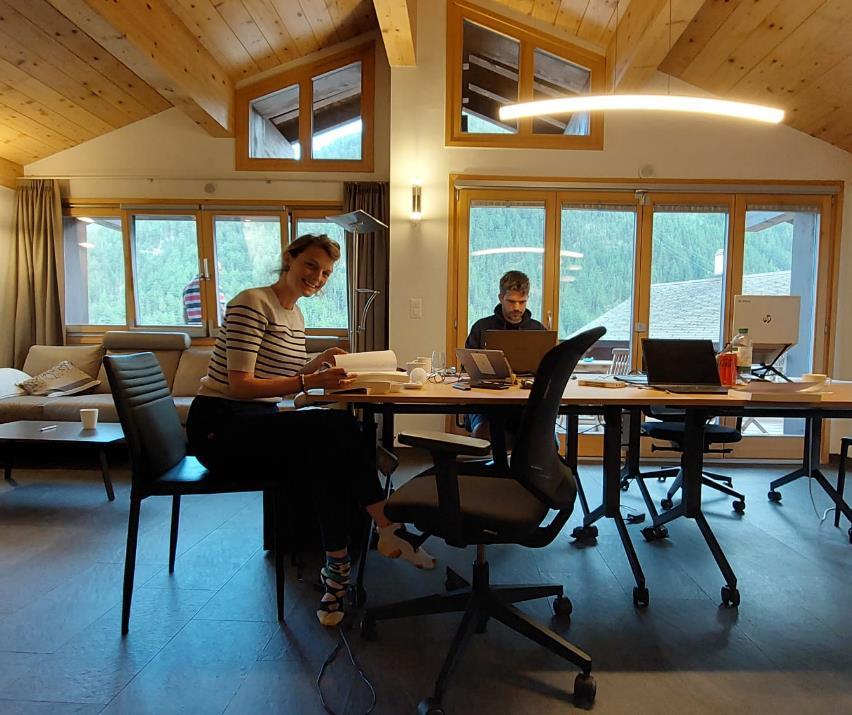 kfmv.ch I Kaufmännischer Verband 2023
25.08.2023
Green Desking
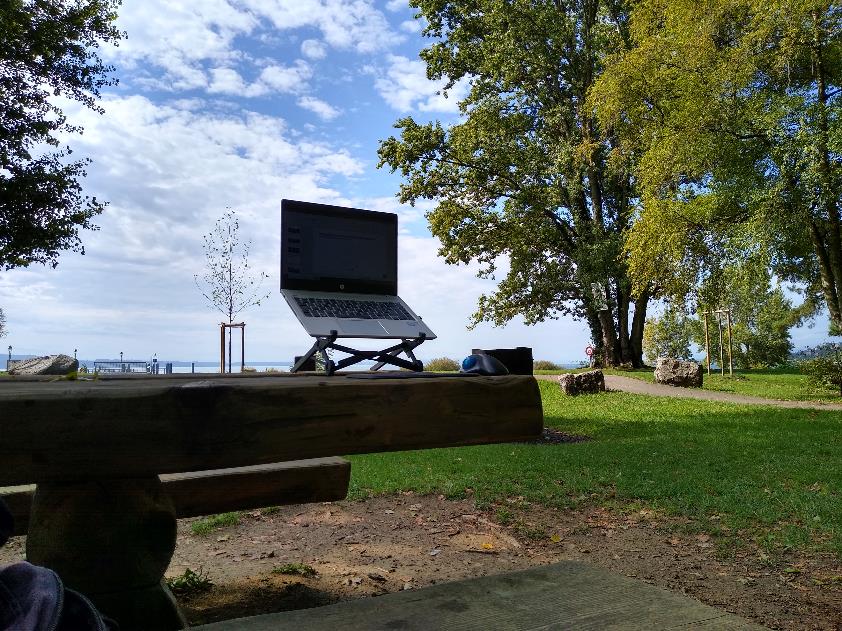 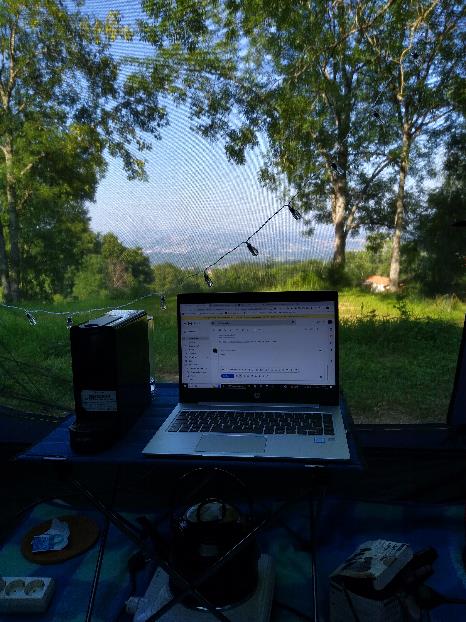 kfmv.ch I Kaufmännischer Verband 2023
25.08.2023
Vorteile von Remote Work
Unternehmen
Mitarbeitende
Gemeinde / Städte
Vereinfachte Talentsuche 
Einsparungen in Raummieten
Produktive Mitarbeitende
Weniger Pendeln
Vereinbarkeit von Familie und Beruf
Rücksicht auf Biorhythmus / Flow
Aktiveres Gemeindeleben
Abwanderung wird gestoppt
Lokale Wertschöpfung steigern
25.08.2023
kfmv.ch I Kaufmännischer Verband 2023
Always on Syndrome | Ständiges Online-SeinMaus-Jiggler
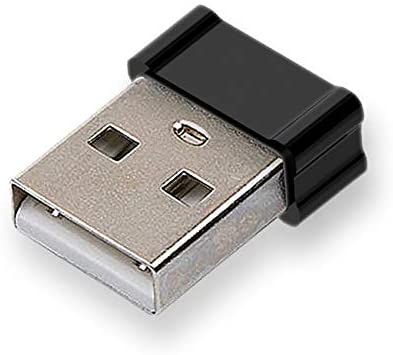 kfmv.ch I Kaufmännischer Verband 2023
25.08.2023
Kommunikation
Tooling… was die meisten Leute diskutieren

Beziehungsebene / Teamgefüge… was in Wahrheit wichtig ist
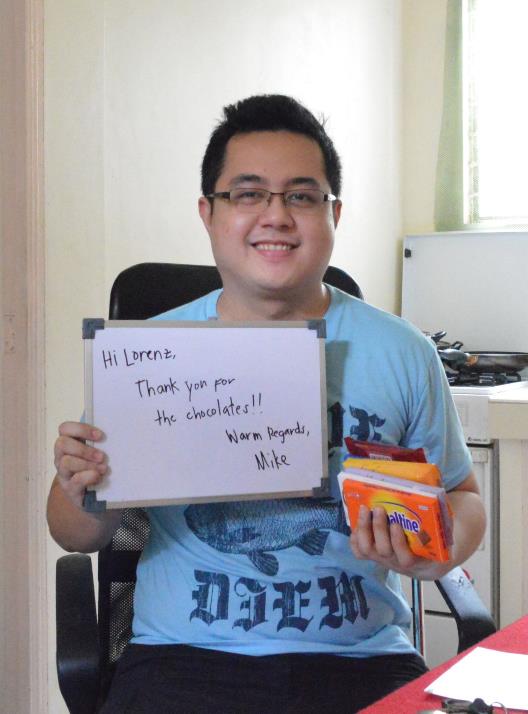 kfmv.ch I Kaufmännischer Verband 2023
25.08.2023
Kommunikation / Probleme
kfmv.ch I Kaufmännischer Verband 2023
25.08.2023
Autonomie & Vertrauen
Erfolgsfaktoren für die digitale Kooperation:Wollen-Können-Dürfen
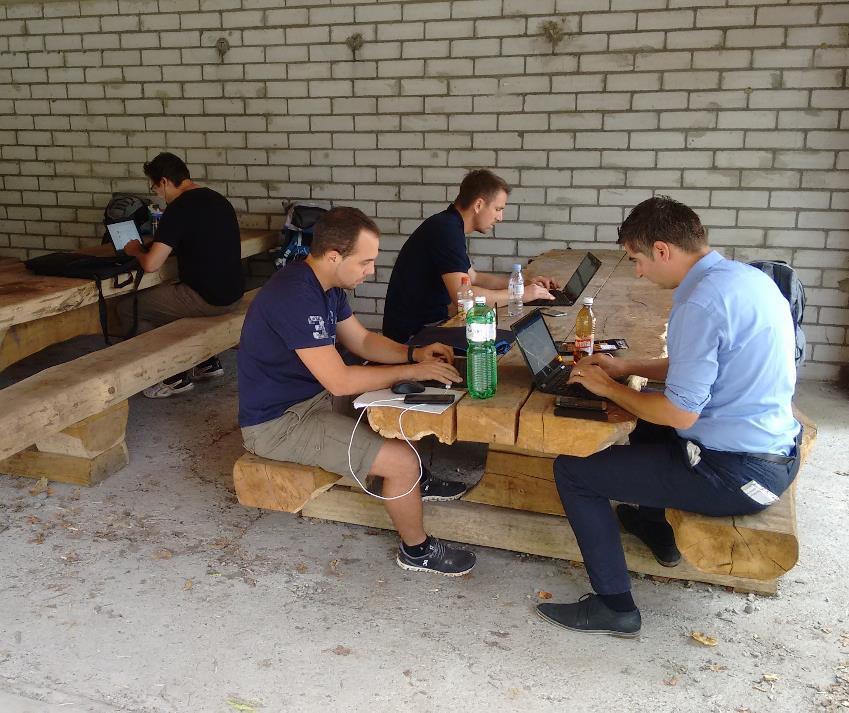 kfmv.ch I Kaufmännischer Verband 2023
25.08.2023
Autodidaktisches Lernen
kfmv.ch I Kaufmännischer Verband 2023
25.08.2023
Work from anywhere
Spotify
pwc
Netflix
Google
Twitter
KPMG
Dropbox
Airbnb
Facebook
SAP
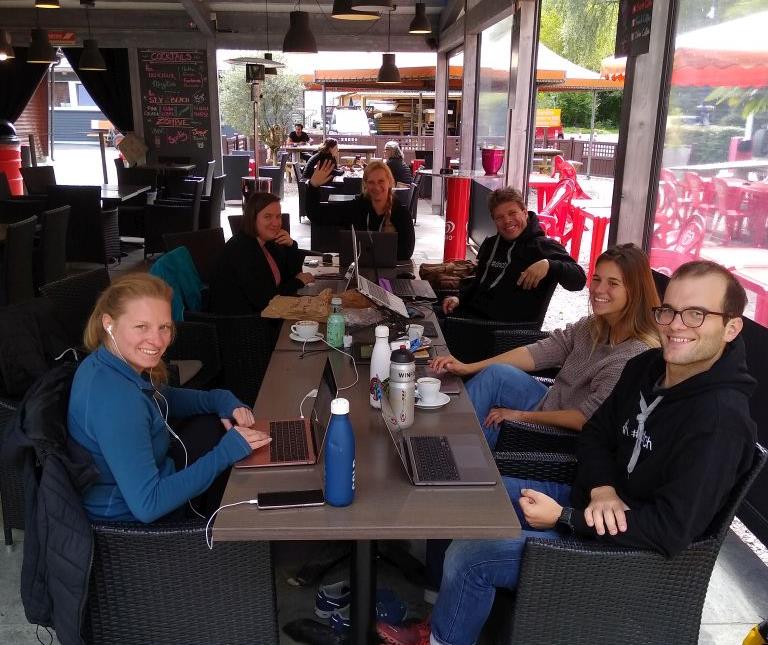 kfmv.ch I Kaufmännischer Verband 2023
25.08.2023
Workation (Work & Vacation)
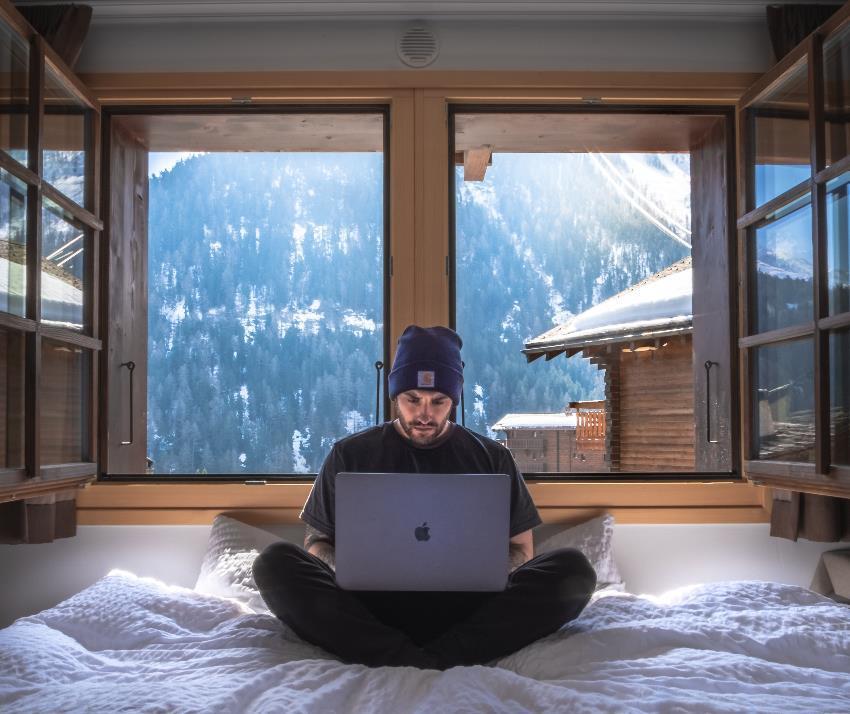 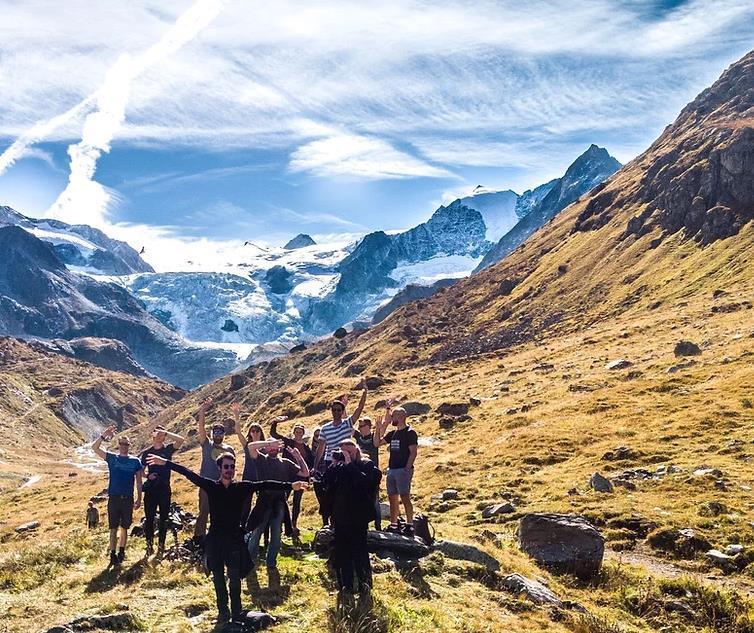 kfmv.ch I Kaufmännischer Verband 2023
25.08.2023
Workation Tage in Deutschland
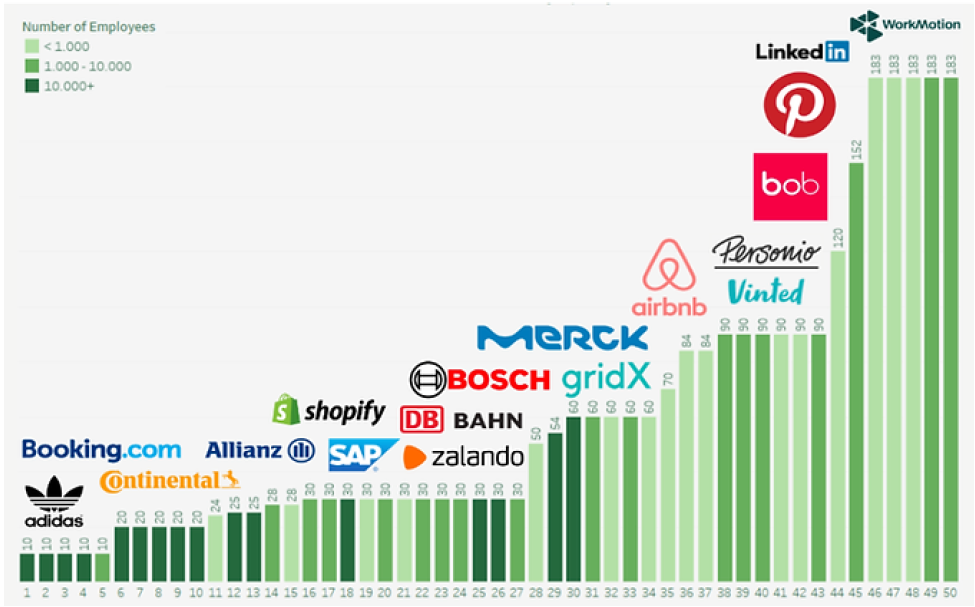 kfmv.ch I Kaufmännischer Verband 2023
25.08.2023
Workation wird relevantCisco-Umfrage von YouGov zum Thema Workation unter 1.050 deutschen ArbeitnehmerInnen, 2023 - Studie
Workation geplant
Wahl des Arbeitgebers
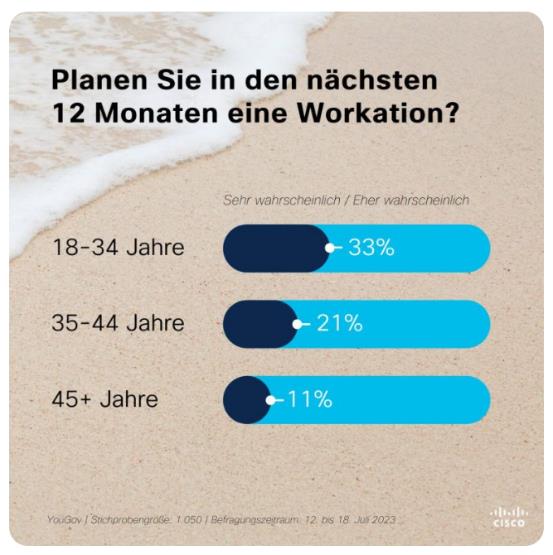 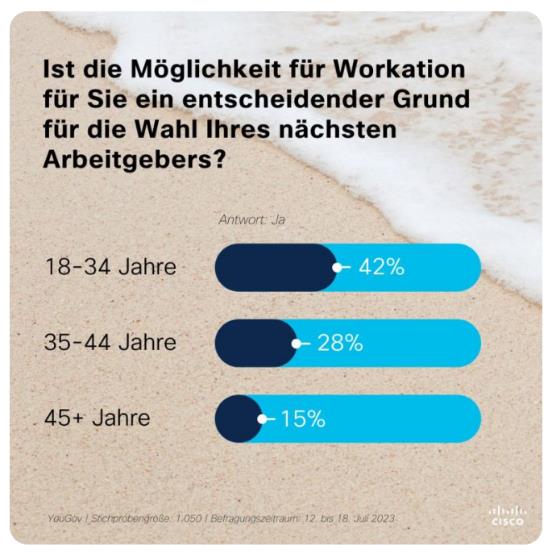 kfmv.ch I Kaufmännischer Verband 2023
25.08.2023
Workation Hotelplan GroupLaura Meyer - CEO Hotelplan Group, Linkedin 2023
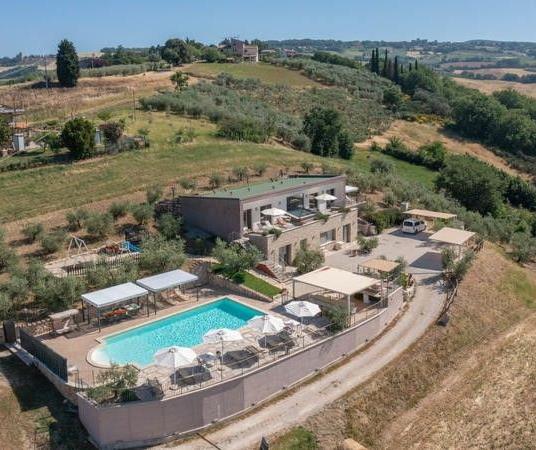 Mehr als 150 Mitarbeitende der Hotelplan Group haben im Jahr 2022 das Workation-Angebot genutzt und reisten in mehr als 25 Länder.
kfmv.ch I Kaufmännischer Verband 2023
25.08.2023
Wieviel Firmen erlauben Workations?Quelle: Vamoz.io - Numbers based on ongoing market research and interviews from sales and active outreach, 2023
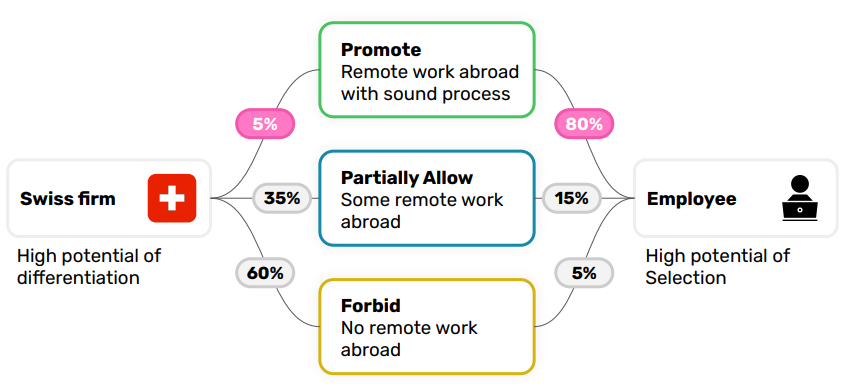 kfmv.ch I Kaufmännischer Verband 2023
25.08.2023
20/30/50 Workation RegelFully Remote Firma Doist, Twist Blog, Chase Warrington, 2022
20 % Dedizierte Arbeitssitzungen: Ausrichtung des Teams auf Organisationsziele.
30 % Geplante soziale Aktivitäten: Wahlbasiertes Teambuilding.
50 % Erholung, Entspannung, Freizeit: Authentische Verbindungen durch zufällige Gespräche.
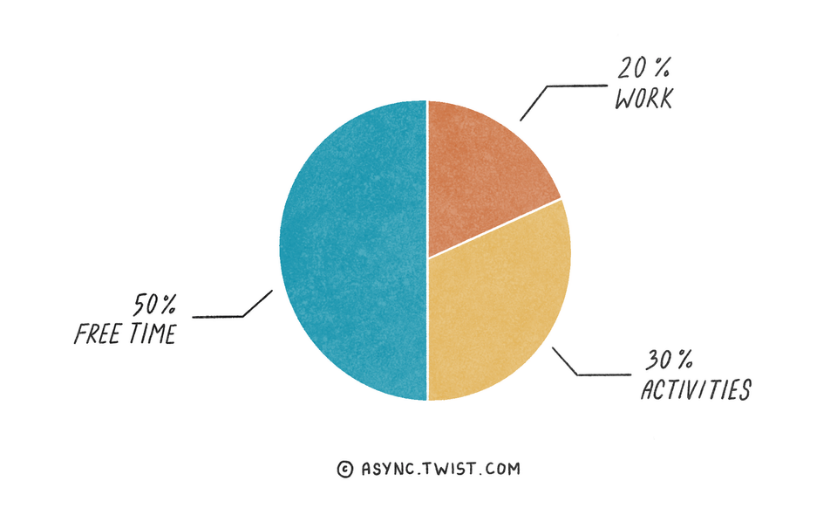 kfmv.ch I Kaufmännischer Verband 2023
25.08.2023
Eigenes Wohlbefinden & FlexibilitätQuelle: Talent Trends 2023: Trends im Recruiting, Michael Page, Link zur Studie
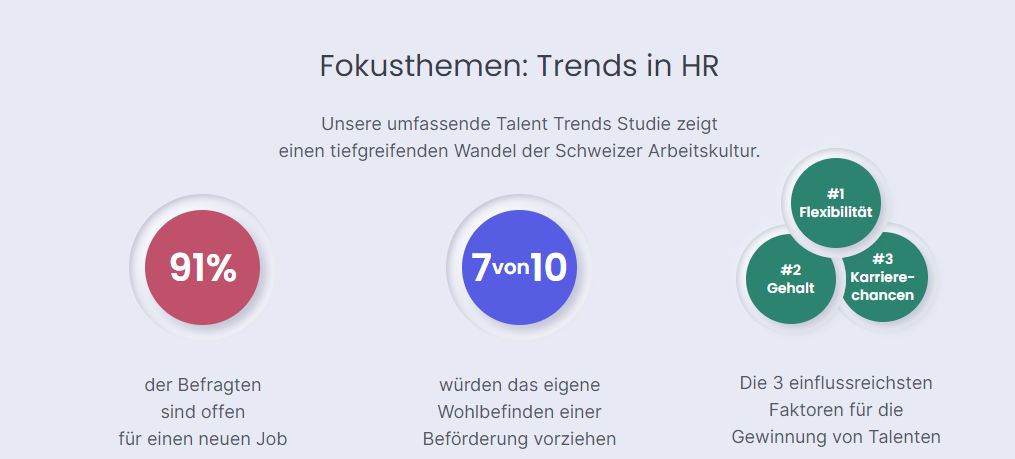 kfmv.ch I Kaufmännischer Verband 2023
25.08.2023
Hybrid Work Modelle
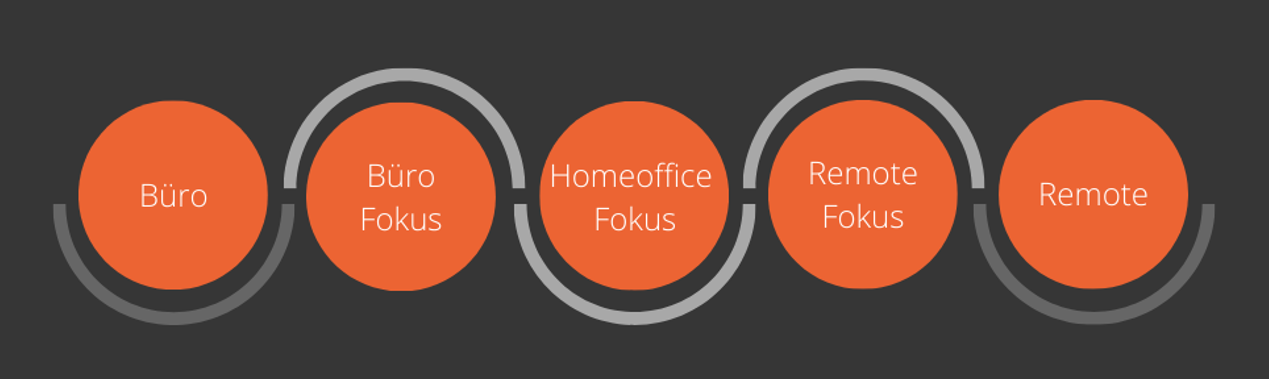 kfmv.ch I Kaufmännischer Verband 2023
25.08.2023
Hybrid Work SchweizQuelle: Social Collaboration Studie 2023 von Campana & Schott
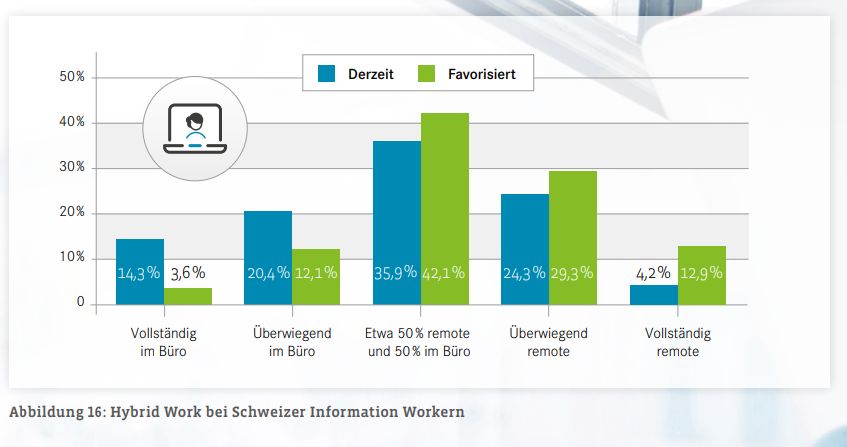 kfmv.ch I Kaufmännischer Verband 2023
25.08.2023
Hybrid Work: Brücke zwischen Büro und Remote Work
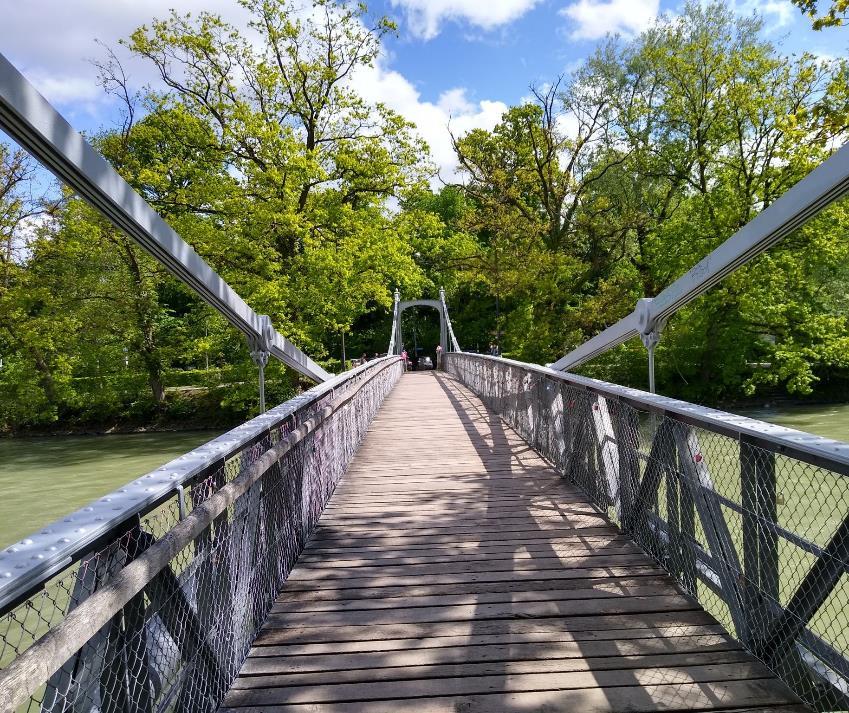 Selbstführung mit Freiräumen
Vertrauen ins Team & MA
Remote first! Asynchron & online Dokumentation
kfmv.ch I Kaufmännischer Verband 2023
25.08.2023
[Speaker Notes: Bildquelle: Lorenz Ramseyer]
Portugal – Erstes Digital Nomad Village in Madeira
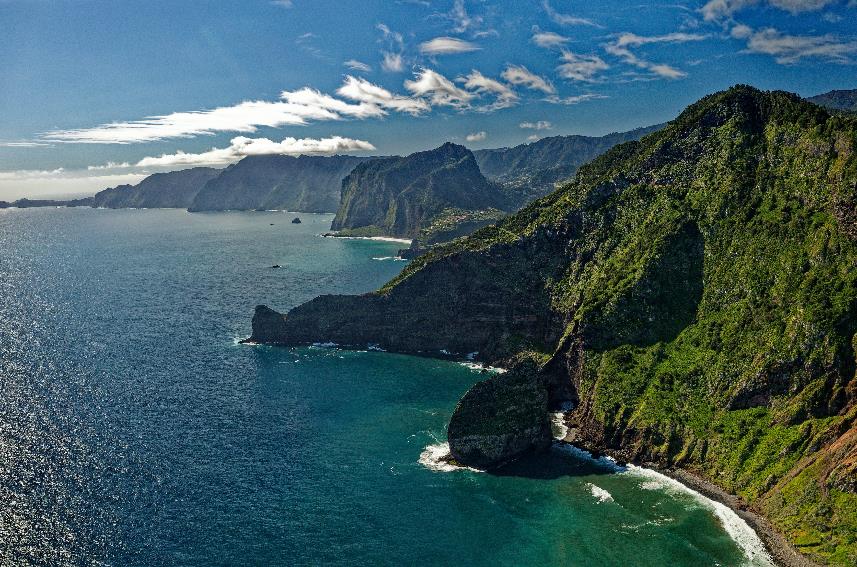 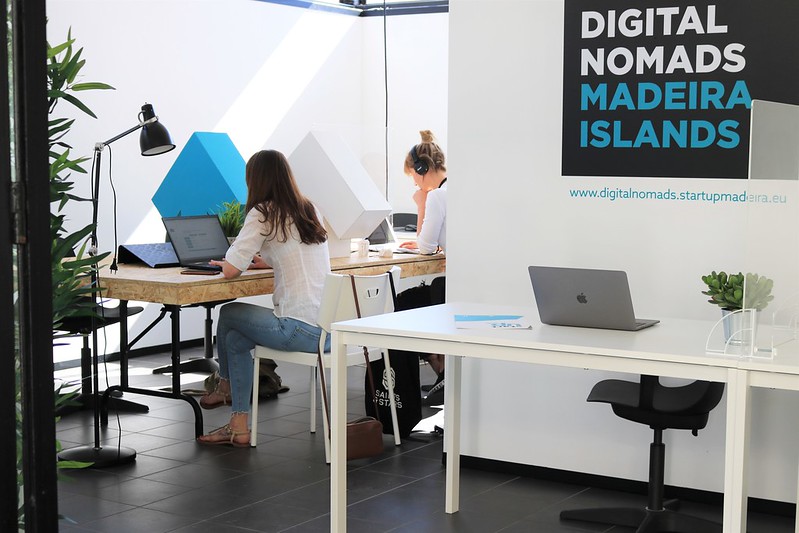 kfmv.ch I Kaufmännischer Verband 2023
25.08.2023
Digitale Nomaden EntwicklungWYSE Travel Confederation 2023, Studie
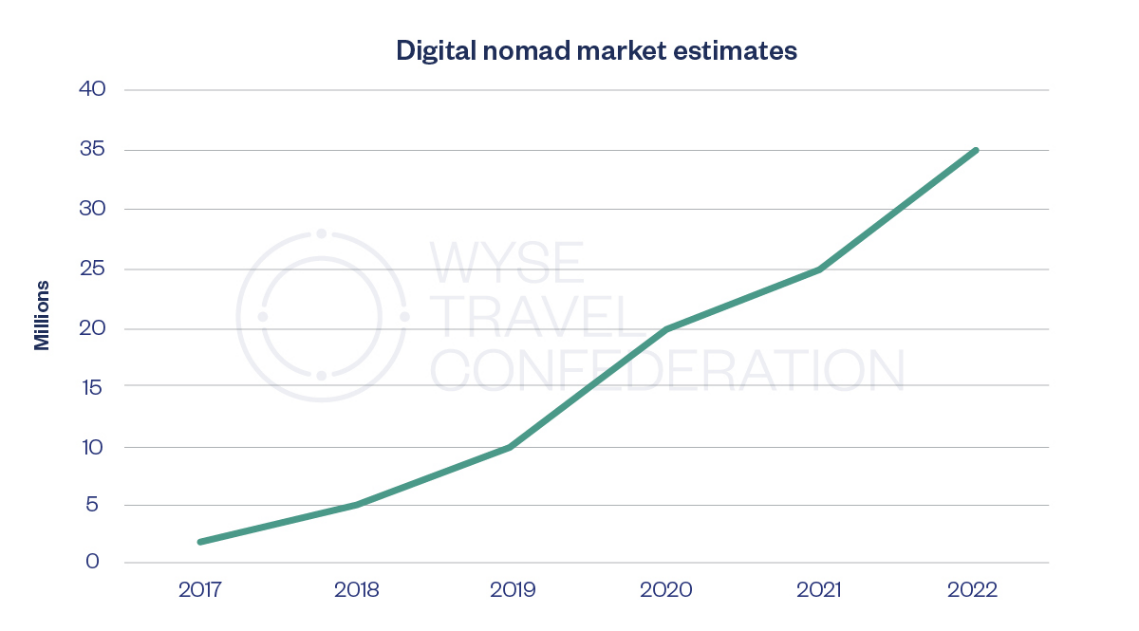 kfmv.ch I Kaufmännischer Verband 2023
25.08.2023
Zukunft Remote Work
kfmv.ch I Kaufmännischer Verband 2023
25.08.2023
35 Digitale Nomaden aus 15 Nationen an einer Workation in den Walliser Bergen
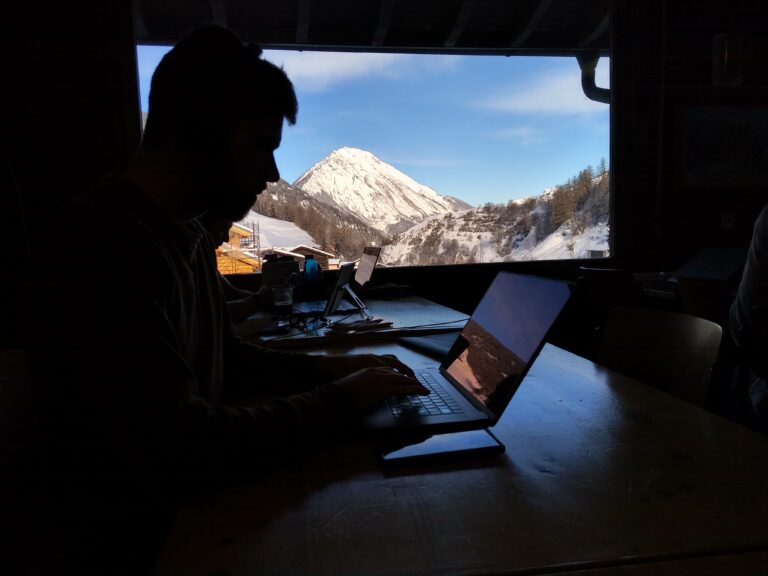 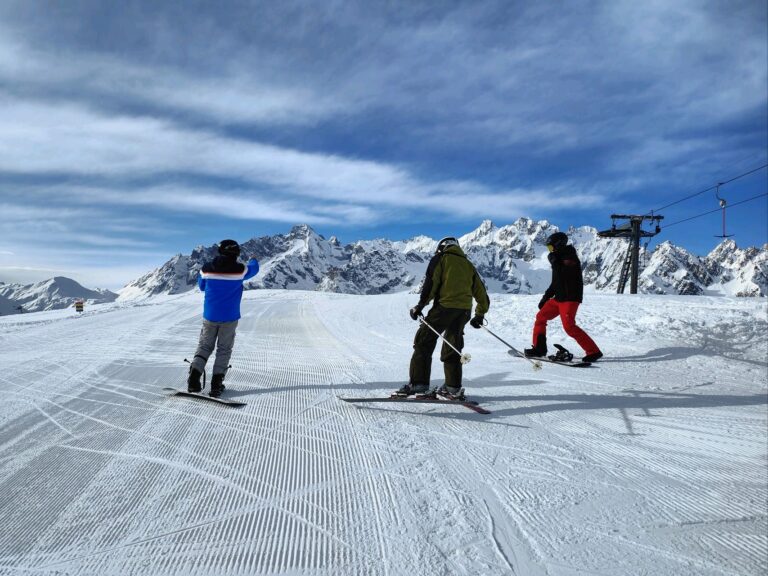 kfmv.ch I Kaufmännischer Verband 2023
25.08.2023
Wie sieht Ihr Büro in Zukunft aus?
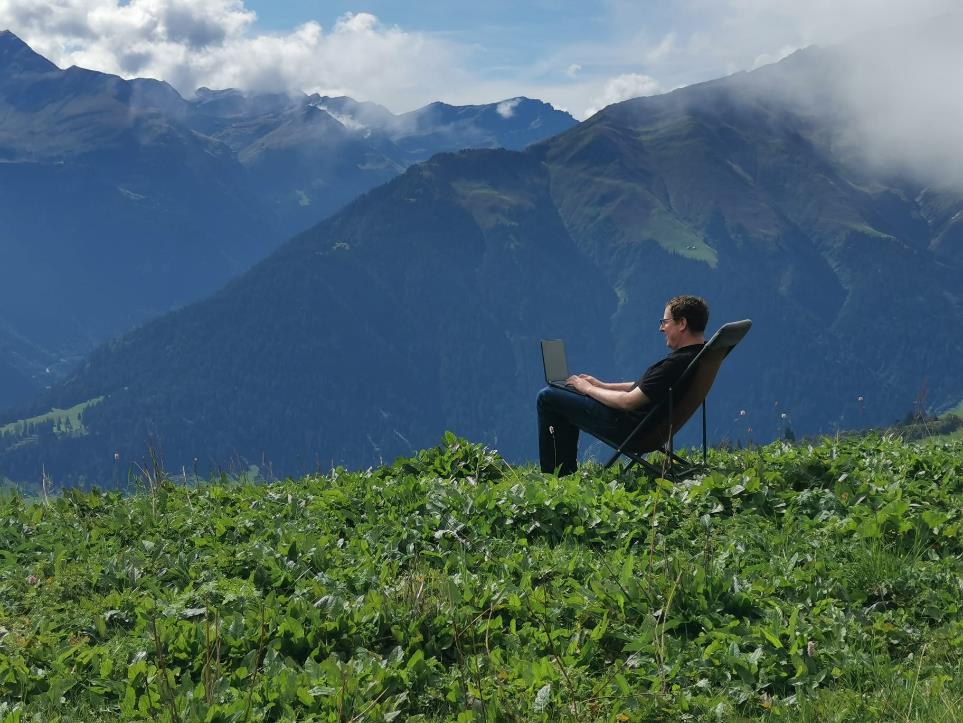 kfmv.ch I Kaufmännischer Verband 2023
25.08.2023
Vielen Dank! Fragen?
lorenz.ramseyer@bergspitzmedia.ch
 
www.bergspitzmedia.ch
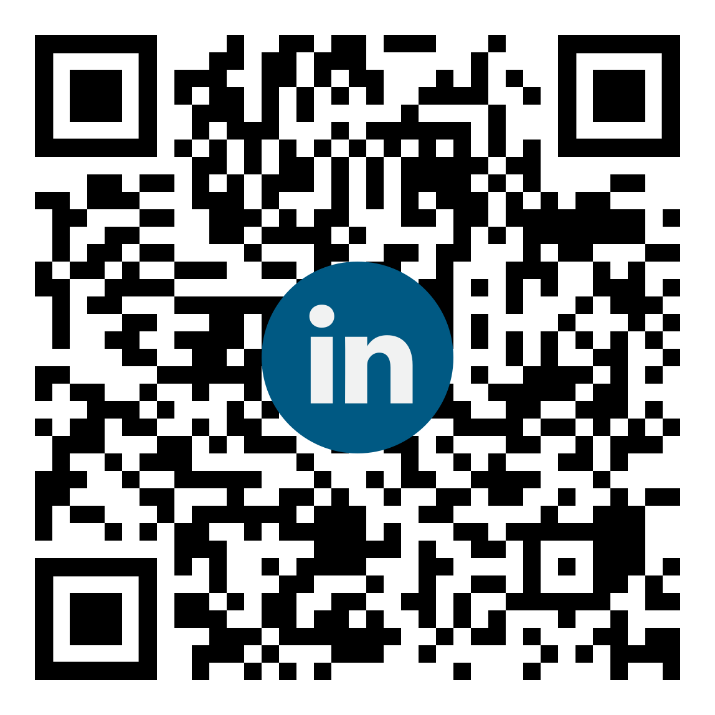 kfmv.ch I Kaufmännischer Verband 2023
25.08.2023
Bildnachweis / Quellen
Seite 17: Cisco-Umfrage von YouGov zum Thema Workation, 2023
Seite 18: Laura Meyer - CEO Hotelplan Group, via Linkedin 2023
Seite 19: Vamoz.io, Enabling Flexwork From Abroad, Insights into the Swiss market, Mai 2023
Seite 20: Doist, Twist Blog, Chase Warrington, 2022
Seite 22: Talent Trends 2023: Trends im Recruiting, Michael Page, Link zur Studie
Seite 23: Eigene Abbildung. Ramseyer, Lorenz, Moelleney, Matthias, & Bethke, Pamela. (2022). Vorstudie Remote Work. Chancen und Herausforderungen von Hybrid Work in Schweizer Unternehmen. HWZ Working Paper Series
Seite 24: Social Collaboration Studie 2023 von Campana & Schott
Seite 25: Brücke Schönausteg in Bern – Eigenes Bild Lorenz Ramseyer
Seite 26: Madeira Photo by Colin Watts on Unsplash / Digital Nomad Village Madeira https://digitalnomads.startupmadeira.eu/
Seite 27: WYSE Travel Confederation 2023, Studie
Seite 28: Frilingue, Coliving in Liddes VS – Eigene Bilder Lorenz Ramseyer
Seite 29: Ilanz GR – Lorenz Ramseyer – Foto Alex Rauchfleisch
Seite 2: Lorenz Ramseyer – Claudio Baeggli, Fotograf St. Gallen
Seite 3: Foto Rhylocate – Daniela Christen - https://www.rhylocate.ch/
Seite 4: Arbeitsplätze mit Laptop im Ausland – Eigene Bilder Lorenz Ramseyer
Seite 5: Arbeitsplätze mit Lapop in der CH – Eigene Bilder Lorenz Ramseyer
Seite 6: Greendesking – Eigene Bilder Lorenz Ramseyer
Seite 7: Workation – Escape Grimentz - Fanny Caloz - https://www.ourescape.co/
Seite 9: Maus Jiggler – Eigenes Bild Lorenz Ramseyer
Seite 10: Michael Seitz – Eigenes Bild Lorenz Ramseyer
Seite 12: Team am Arbeiten – Eigenes Bild Lorenz Ramseyer
Seite 13: Vietbrain – Eigenes Bild Lorenz Ramseyer
Seite 14: Coworkation Yvonand 2021 – Digitale Nomaden Schweiz – Eigenes Bild Lorenz Ramseyer
Seite 15: Workation – Escape Grimentz - Fanny Caloz - https://www.ourescape.co/
Seite 16: Workationalliance, Exchange Round Report, November 2022
kfmv.ch I Kaufmännischer Verband 2023
25.08.2023